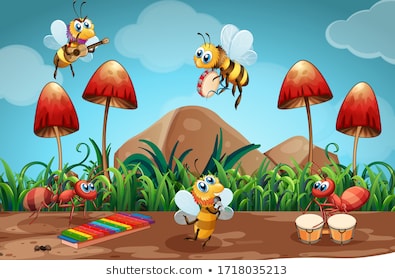 Welcome
Introducing
Class:One
Sub:English
Unit:2
Lesson:4-6
Time:35minutes
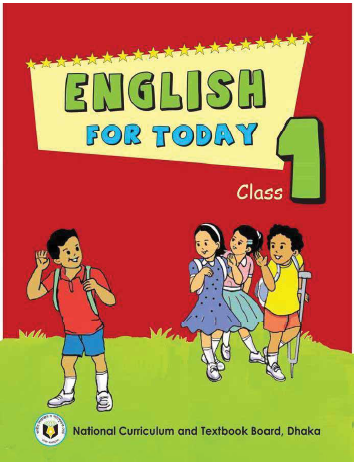 Learning outcomes
Students will be able to ………
Listening:1.1.1 become familiar with English sounds by listening to common English words
Speaking:1.1.1repeat after the teacher simple words and phrases
1.1.2say simple words and phrase
Reading:1.2.1Srecognize and read the alphabet both small and capital (non cursive)
Writing:1.1.1to practice letter shapes/simple writing patterns etc.
1.2.1write non cursive capital letters.
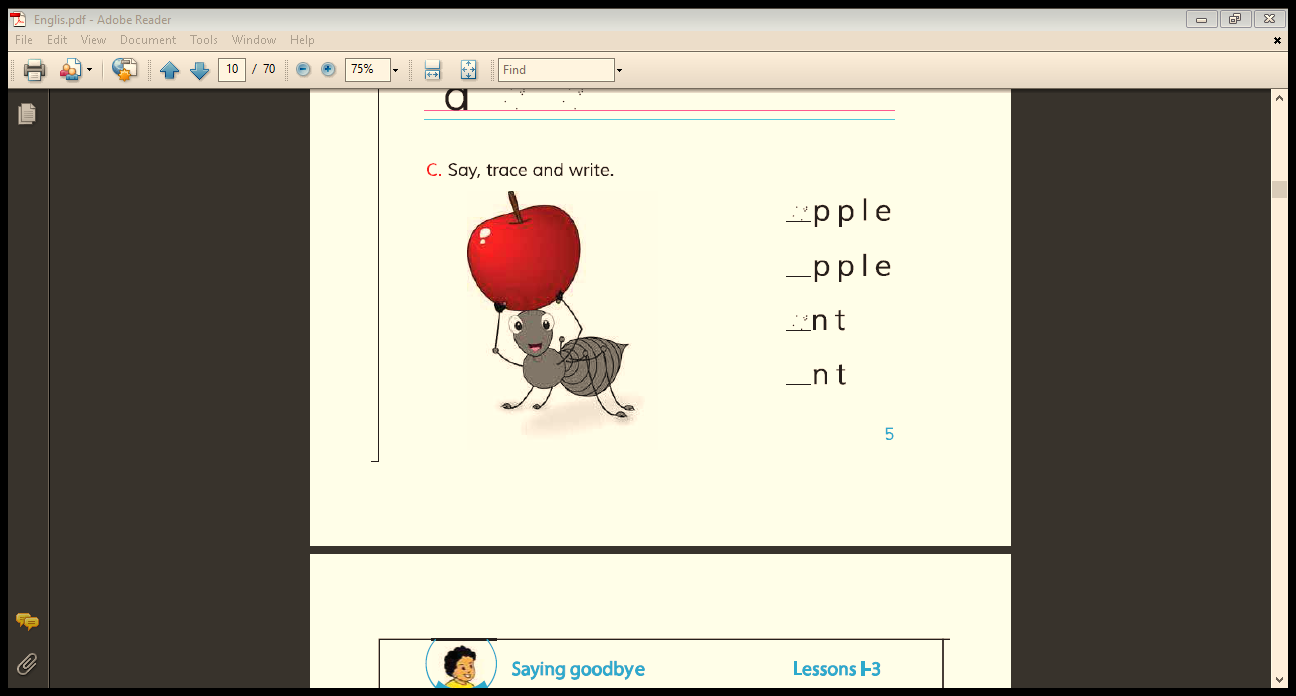 Let's see some picture
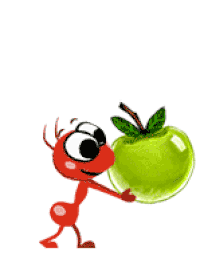 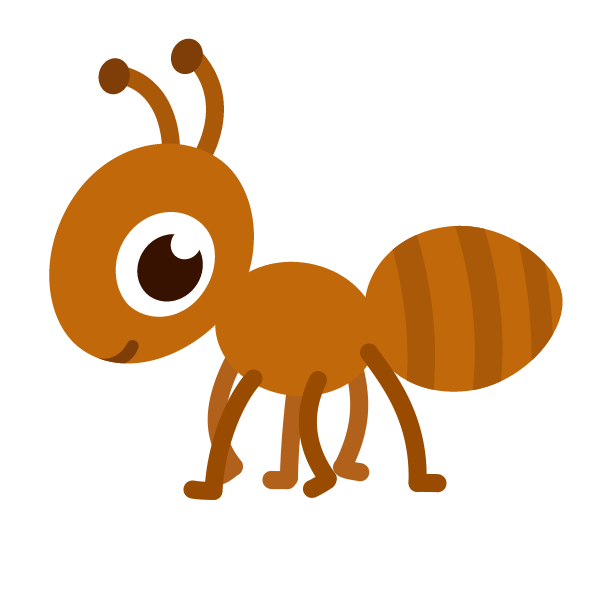 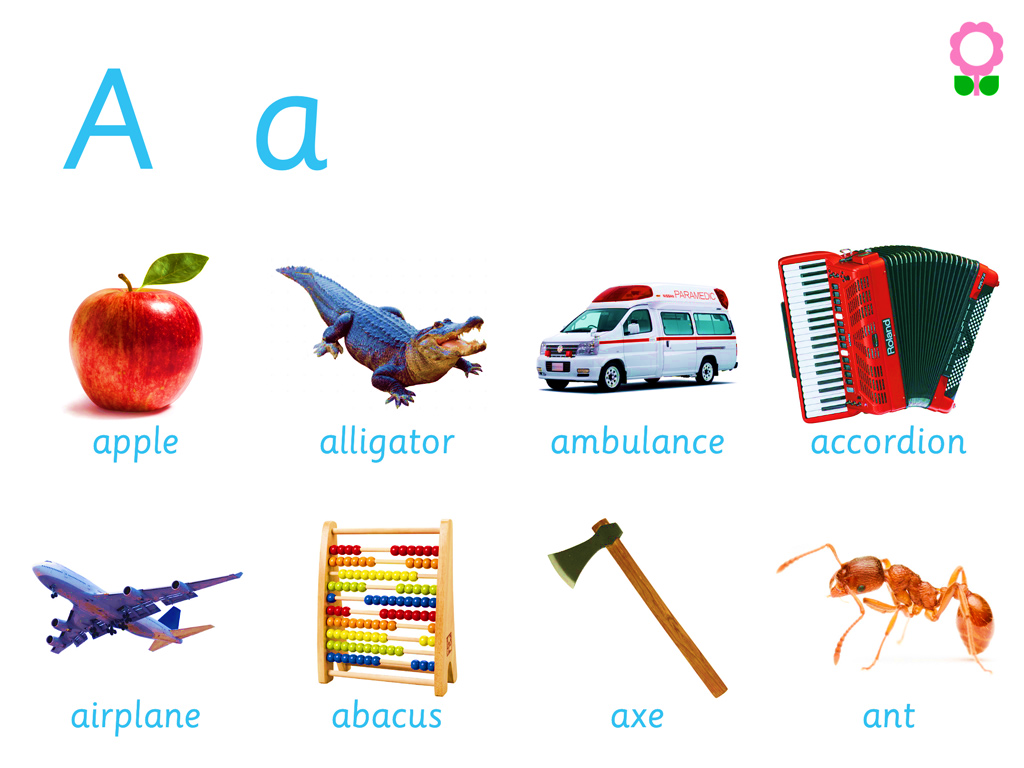 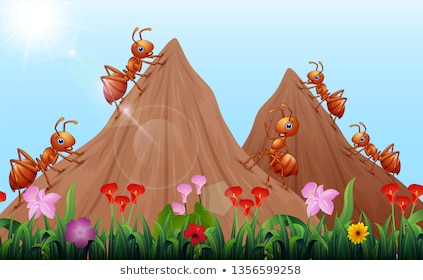 Title declaration
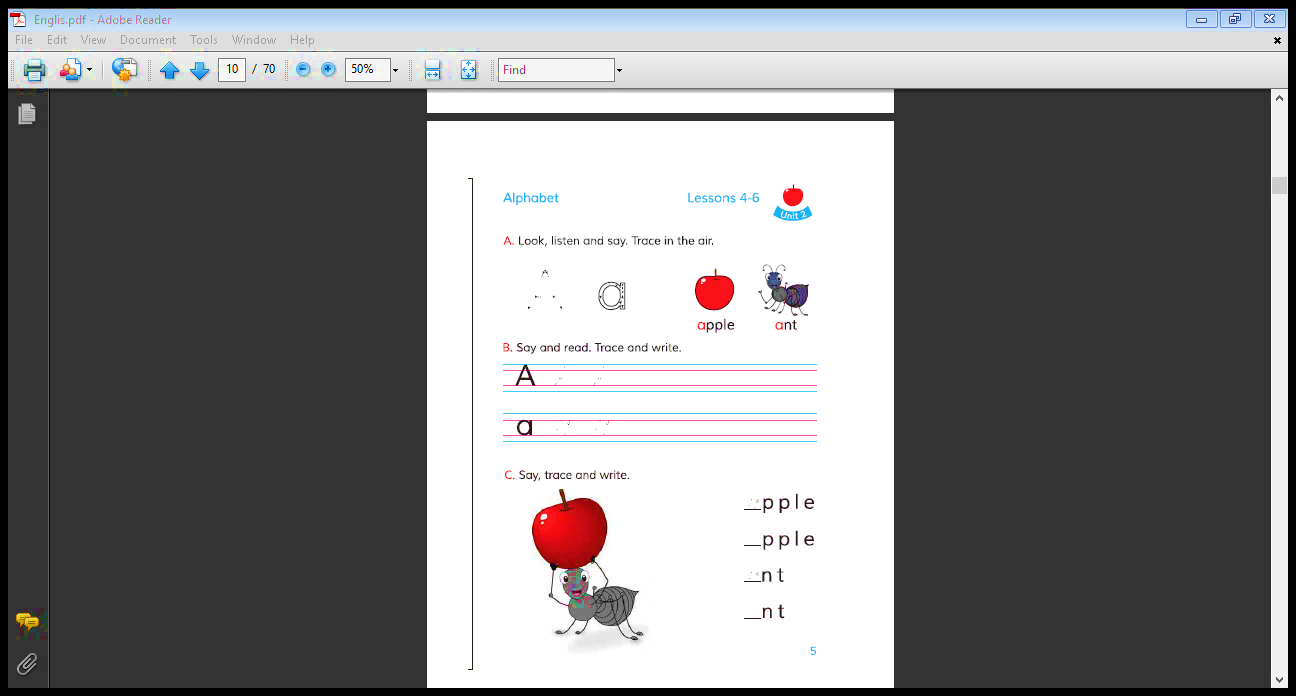 Latter- A a
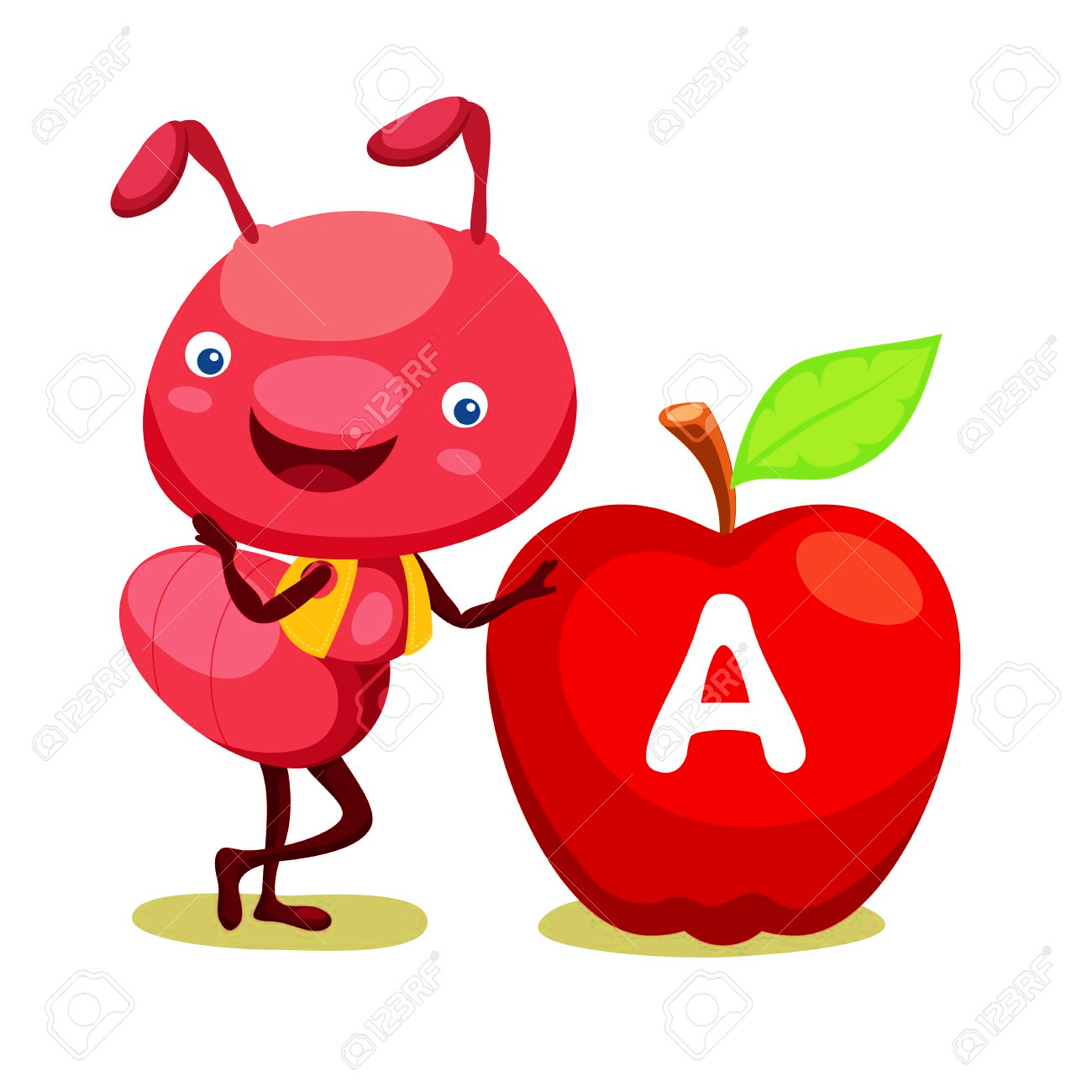 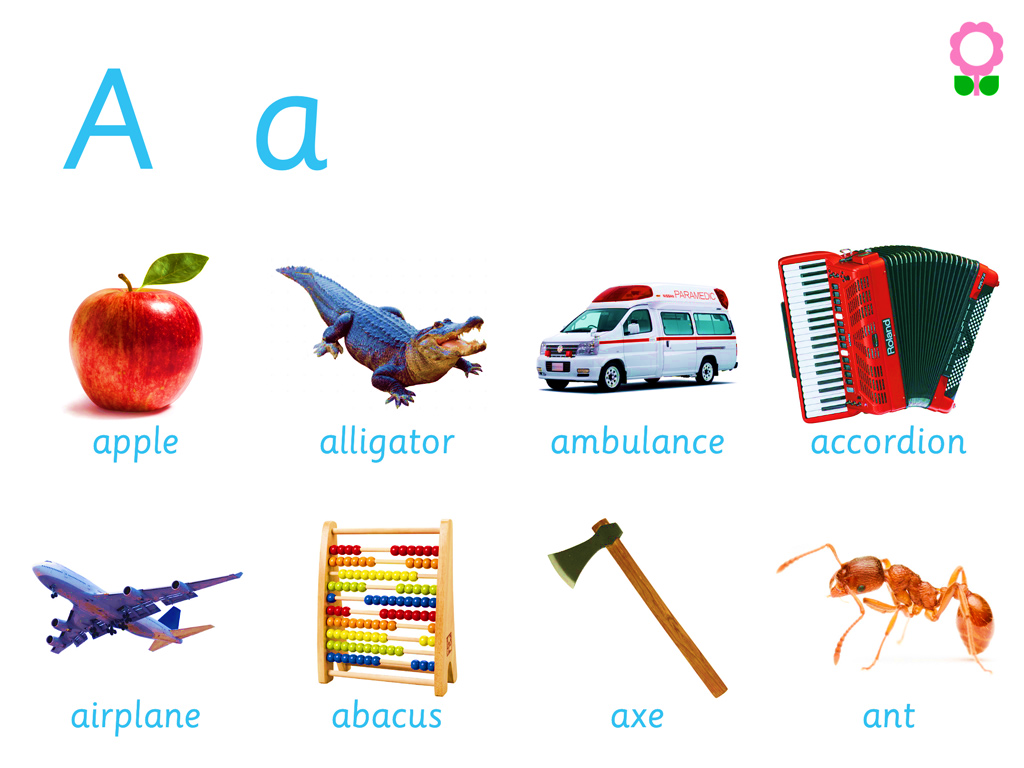 A for Apple
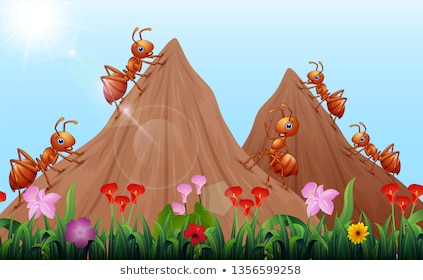 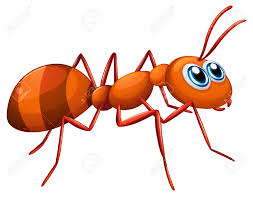 A for Ant
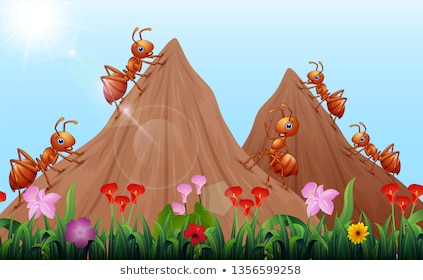 A for Aeroplan
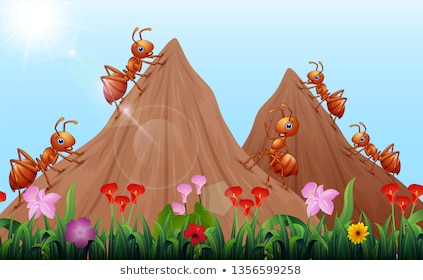 Group work
By using P,W you will findout and write ‘A’ related word.
Open the Book page no:7
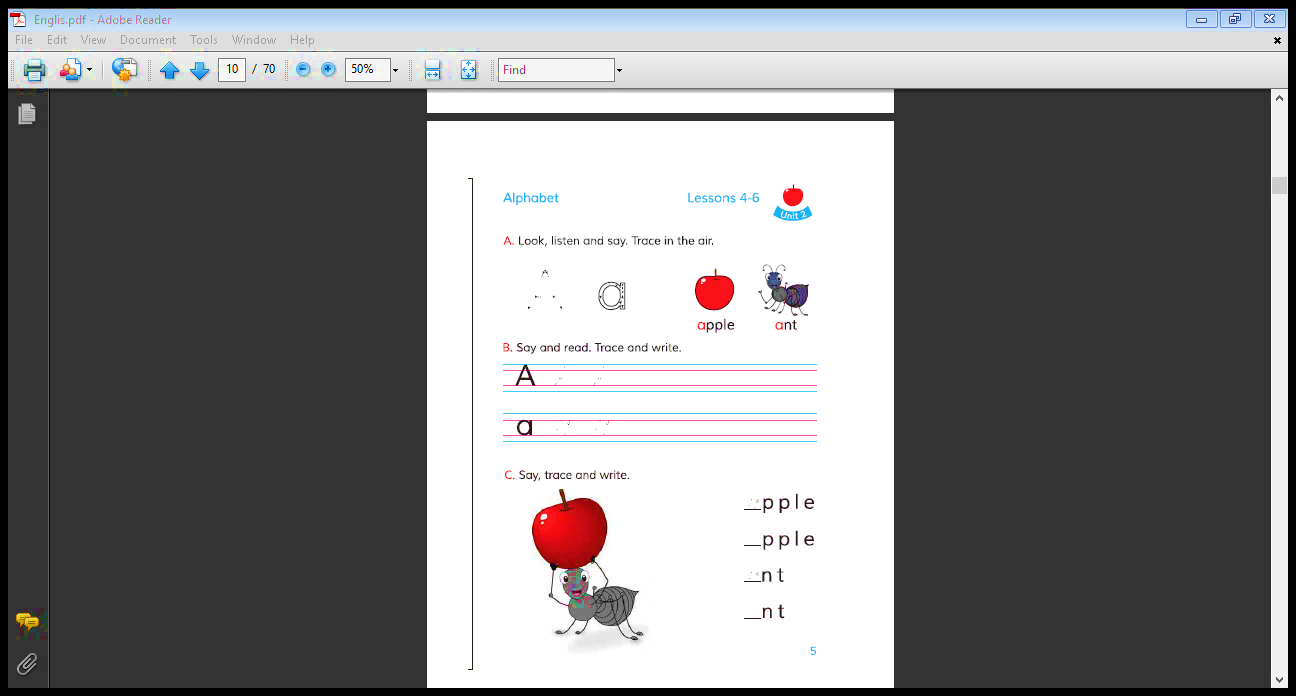 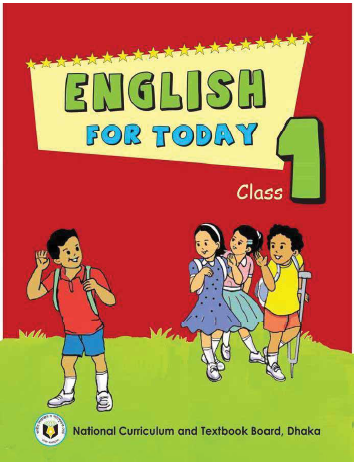 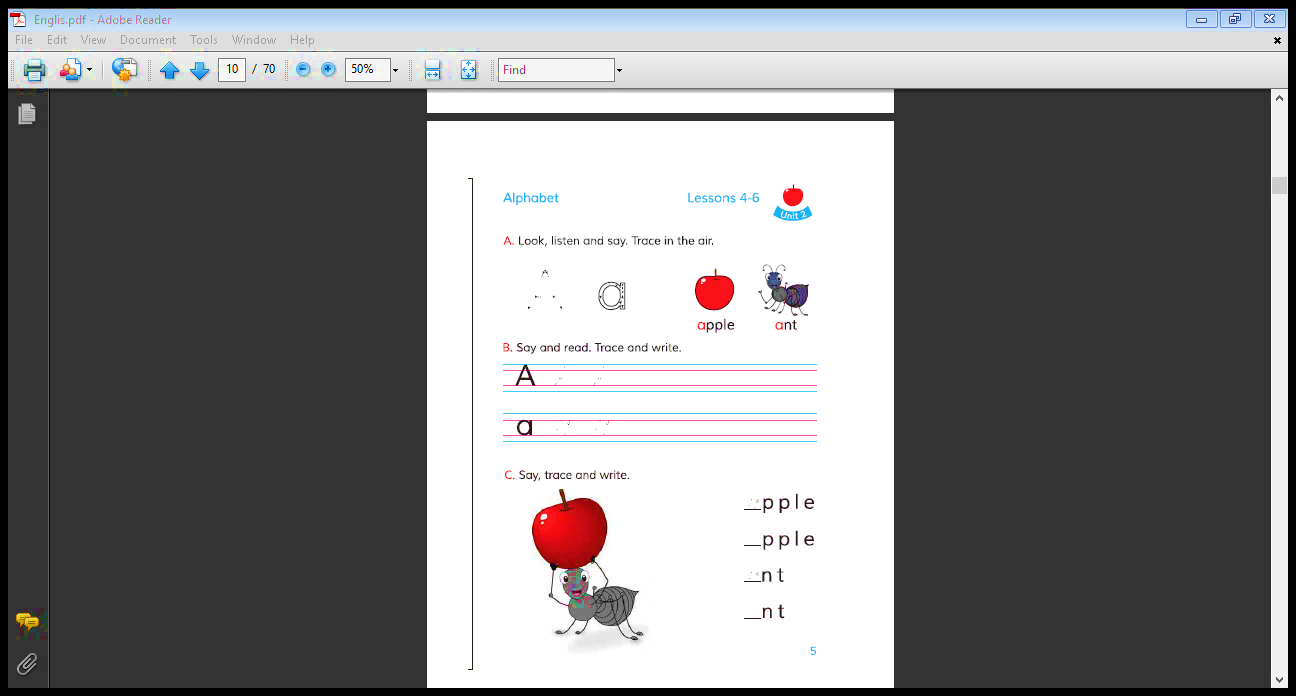 Find out the Letter’a’
Task
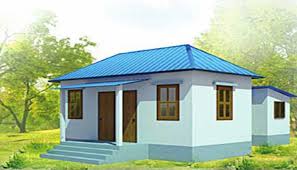 Homework
Write your exercise book capital letter A and small letter a.
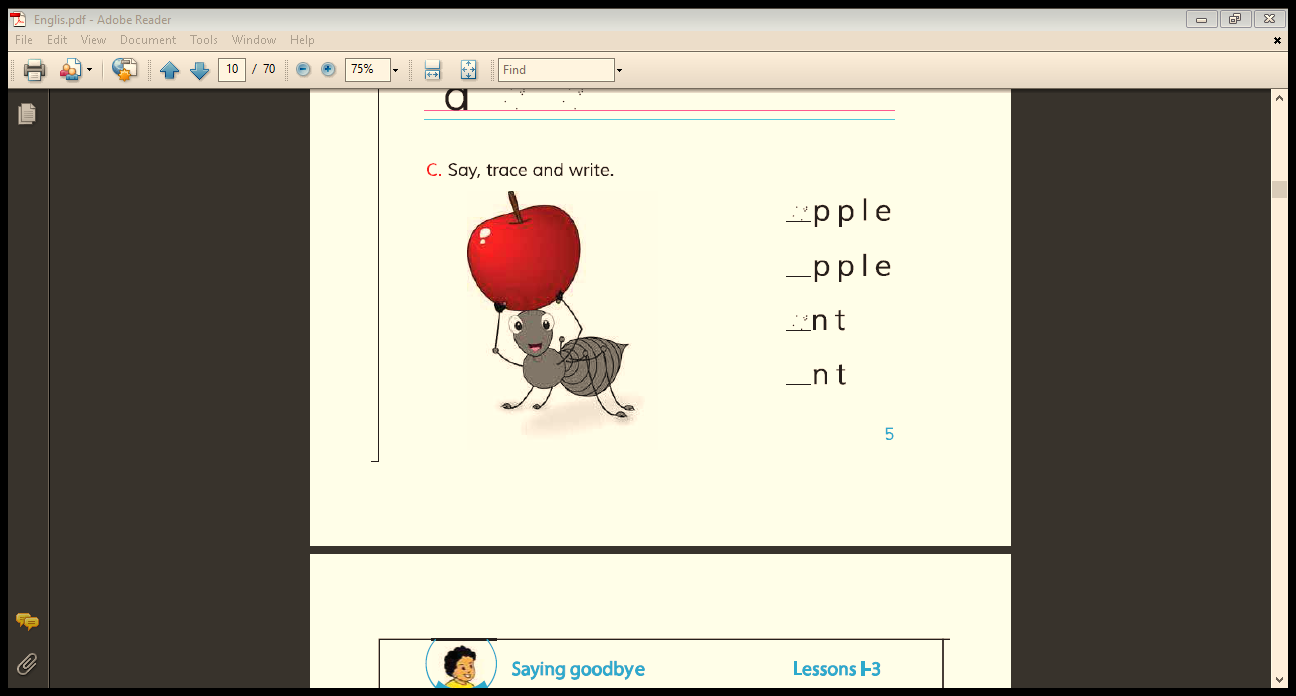 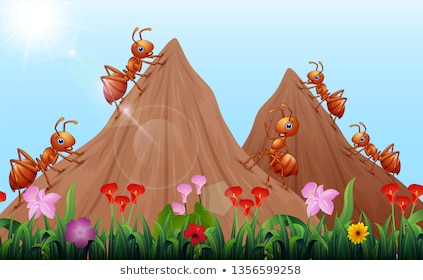 THANK YOU